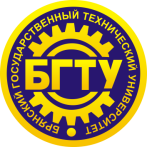 ФГБОУ ВО «Брянский государственный технический университет»

Брянская областная научная библиотека им. Тютчева
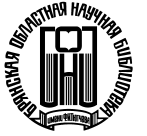 Популяризация вопросов интеллектуальной собственности среди молодежи Брянской области
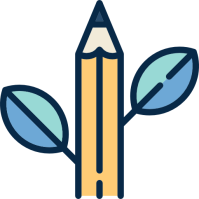 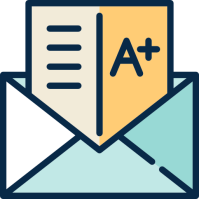 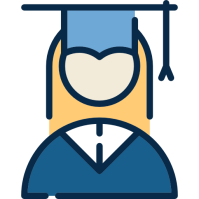 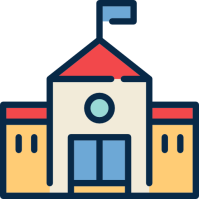 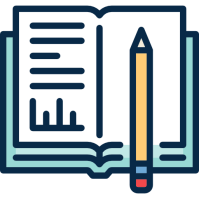 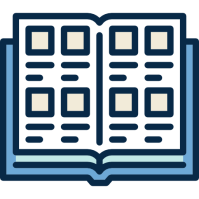 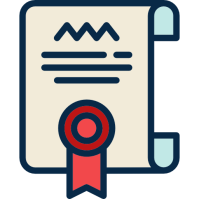 Докладчик: магистрант 2-го курса кафедры «Компьютерные технологии и системы» БГТУ - Васечкина В.А.
Руководитель: к.т.н., доцент кафедры «КТС» БГТУ - Малахов Ю.А.
Консультант: зав. отделом патентной и технической литературы Брянской областной научной библиотеки им. Тютчева - Протопопова Е.Н.
Брянск 2016
ВВЕДЕНИЕ
«Защита интеллектуальной собственности» – это новая дисциплина, которая ранее не изучалась не только в технических, но и в гуманитарных учебных заведениях. Необходимость изучения этой дисциплины вызвана принципиальными изменениями, которые произошли в последнее время в России в правовом регулировании отношений, связанных с объектами творческой деятельности человека, и в идеологии, обслуживающей эту сферу. 
Одним из главных показателей любого цивилизованного общества является то внимание, которое уделяется в нем развитию науки, культуры и техники. От того, насколько значителен интеллектуальный потенциал общества и уровень его культурного развития, зависит успех решения экономических проблем. В свою очередь, наука, культура и техника могут динамично развиваться только при наличии соответствующих условий, включая необходимые правовые предпосылки.

*Интеллектуальная собственность (ИС) – это один из видов собственности, объекты которой представляют собой творение человеческого разума.
АКТУАЛЬНОСТЬ ВОПРОСА
ЧТО такое патент?
КАК получить 
патент?
ЗАЧЕМ нужен 
патент?
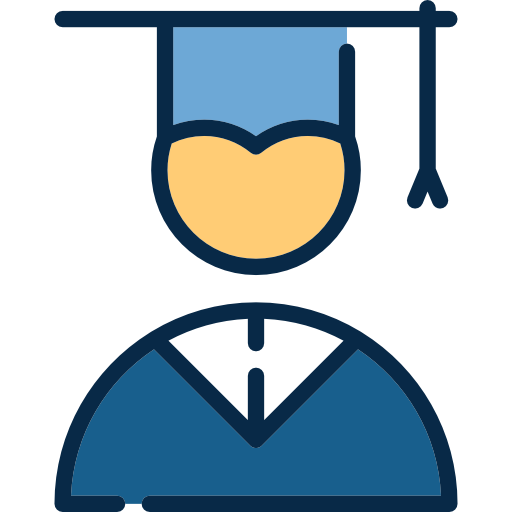 КАК охранять свои права на патент?
КАК получить авторство?
Мастер-курсы по изучению основ интеллектуальной собственности
помогут Вам в этом вопросе!
БОЛЬШОЙ ИНТЕЛЛЕКТУАЛЬНЫЙ ДЕСАНТ
НАУЧНО - ОБРАЗОВАТЕЛЬНЫЙ ПРОЕКТ «ИНТЕЛЛЕКТУАЛЬНЫЙ ДЕСАНТ» (РГАИС):
Цель проекта – обучение молодежи основам интеллектуальной собственности.

Основной принцип Проекта – «уча-учусь»  – человек лучше всего познает предмет тогда, когда он делится своими знаниями с другими людьми.
Аудитория проекта: молодые люди в возрасте от 18 до 30 лет (студенты  различных  вузов  РФ).

Эффект от реализации Проекта: повышение грамотности молодежи в сфере интеллектуальной собственности.
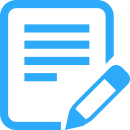 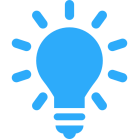 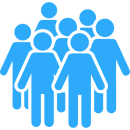 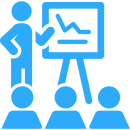 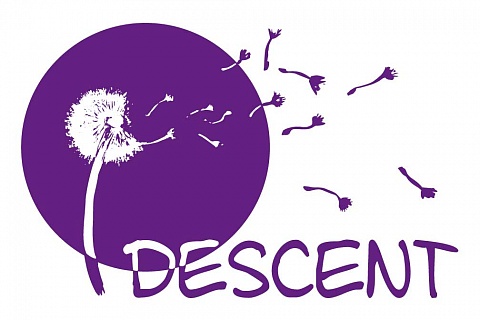 МИД БГТУ
МИНИ-ИНТЕЛЛЕКТУАЛЬНЫЙ ДЕСАНТ БГТУ
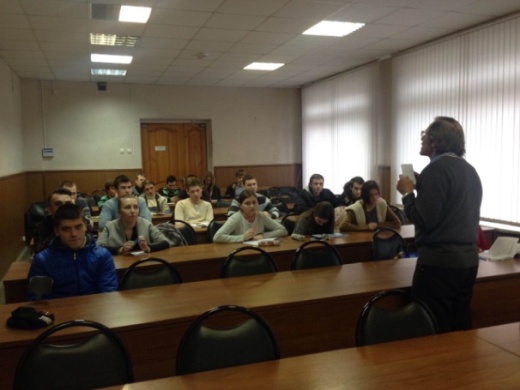 ПЕРЕЧЕНЬ ВОПРОСОВ, КОТОРЫЕ ОХВАТЫВАЕТ 
МИНИ-ИНТЕЛЛЕКТУАЛЬНЫЙ ДЕСАНТ БГТУ:
1. Теоретические вопросы:
авторское право и смежные права;  
патентное право;  
средства индивидуализации товаров и услуг;  
охрана нетрадиционных объектов.

2. Практические задания и задачи.
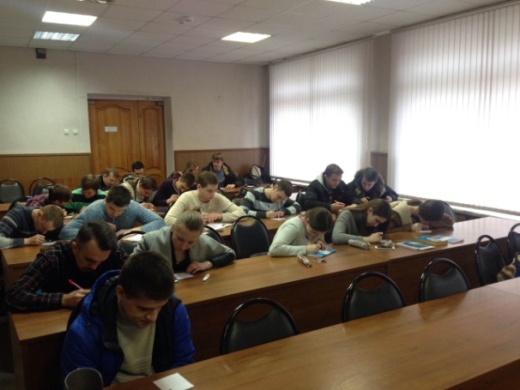 Задание №1
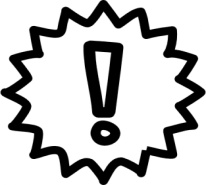 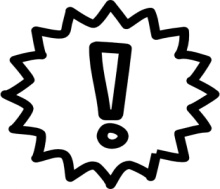 В недалекие времена не существовало телефонов с камерой. Были отдельно мобильный телефон и фотоаппарат. Но потом некий человек решил совместить эти два изобретения и получил телефон с камерой. Какой это объект ИС?
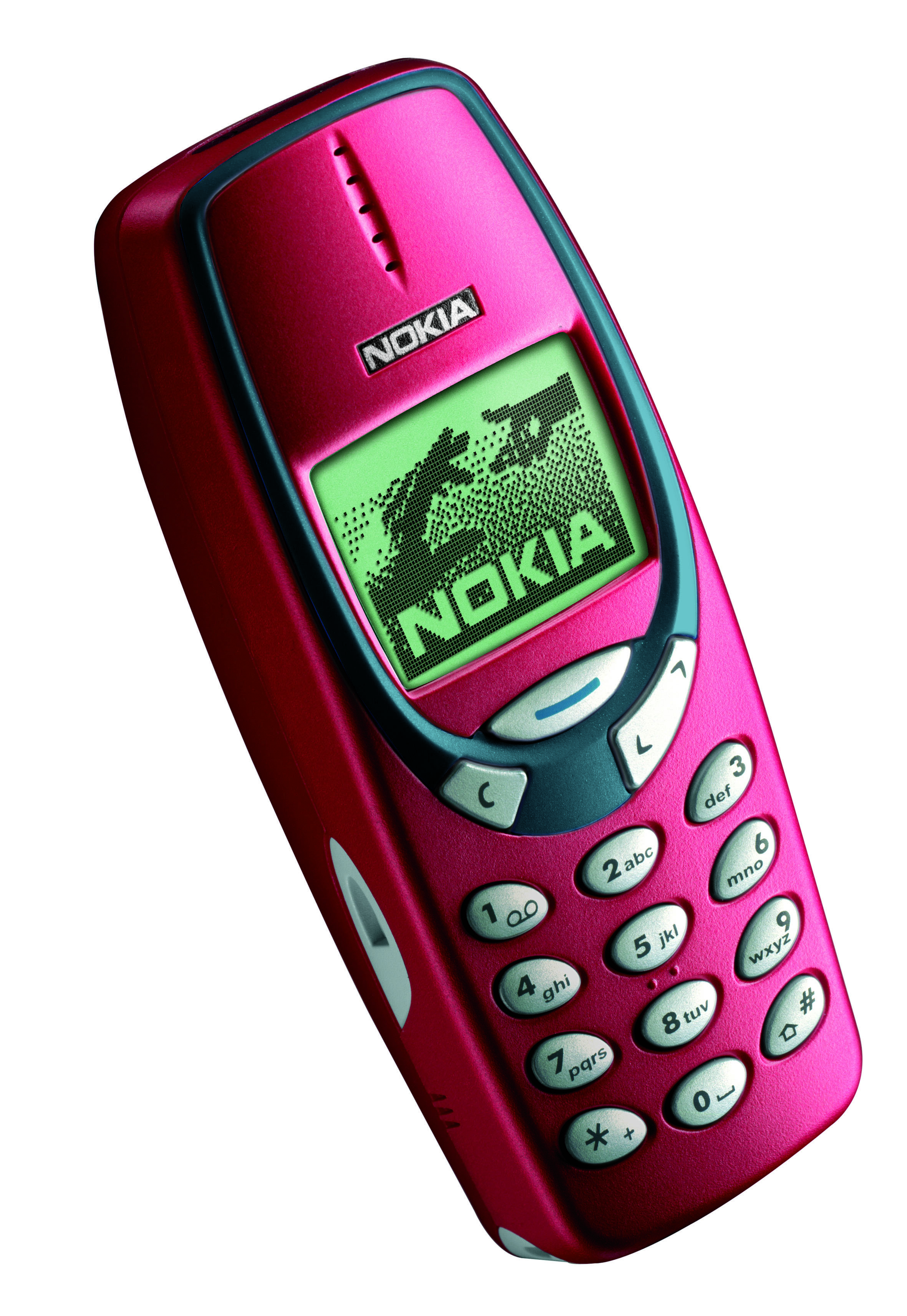 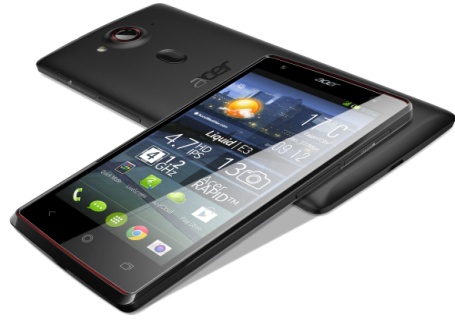 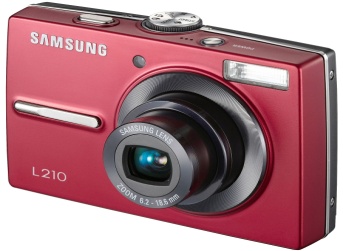 Задание №2
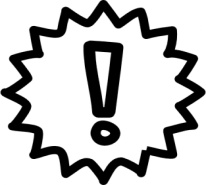 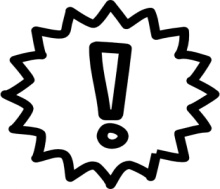 Человек объединил два разных изобретения: самокат и детскую коляску. Получилось новое изобретение со своими преимуществами – детская коляска-самокат. Какой объект ИС получился?
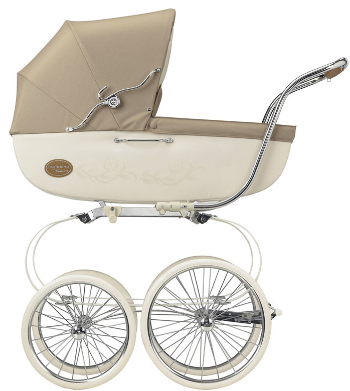 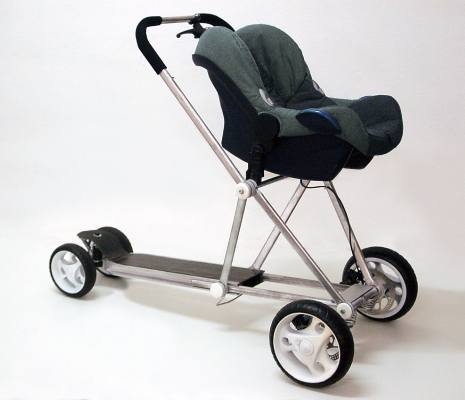 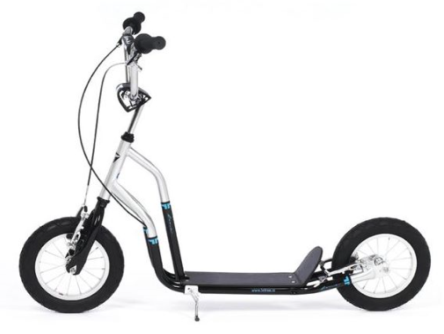 ПЕРСПЕКТИВЫ РАЗВИТИЯ
1. Проведение мини-интеллектуального десанта БГТУ для молодежи Брянской области.

2. Подготовка студентов высших учебных заведений Центрального федерального округа (ЦФО) к ежегодной Межрегиональной студенческой олимпиаде «Защита интеллектуальной собственности и патентоведение».
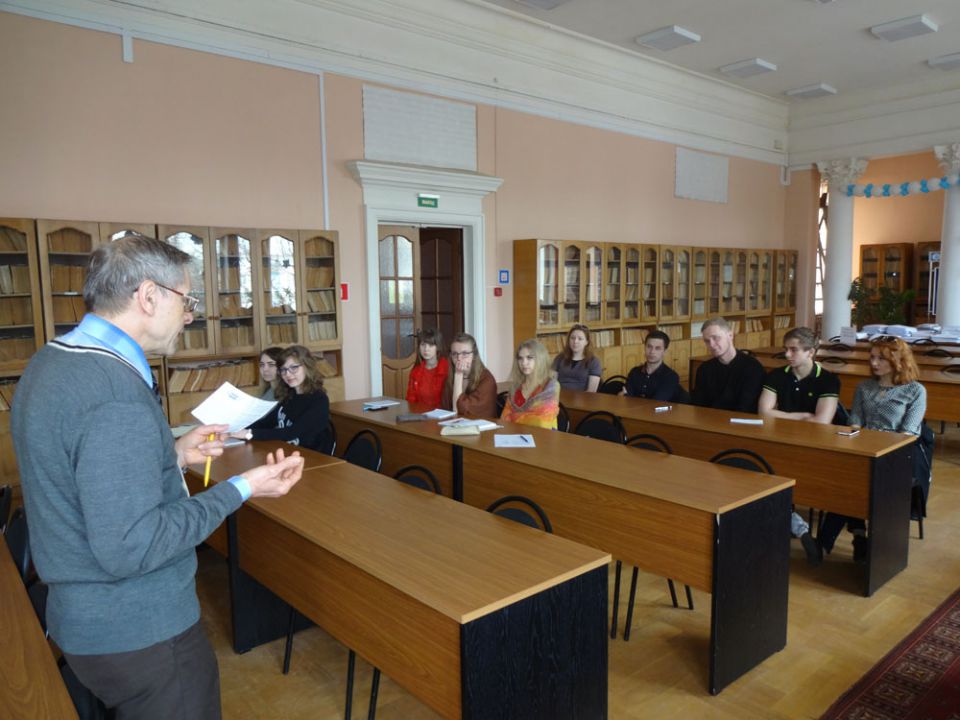 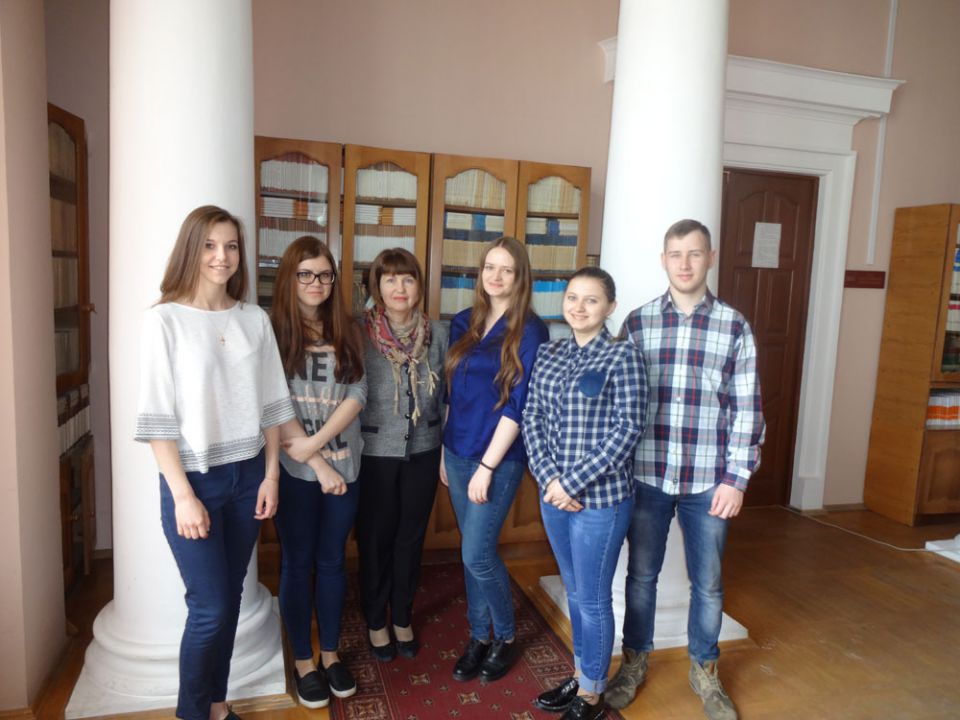